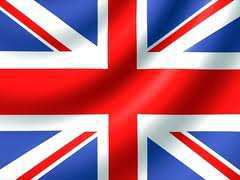 Great Britain. London.
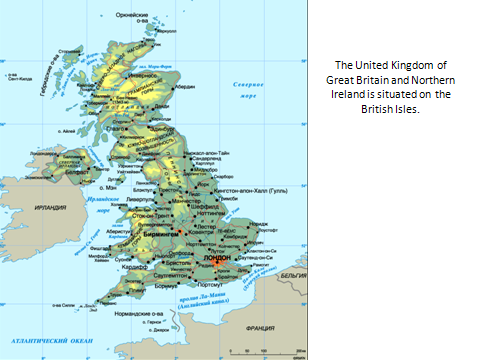 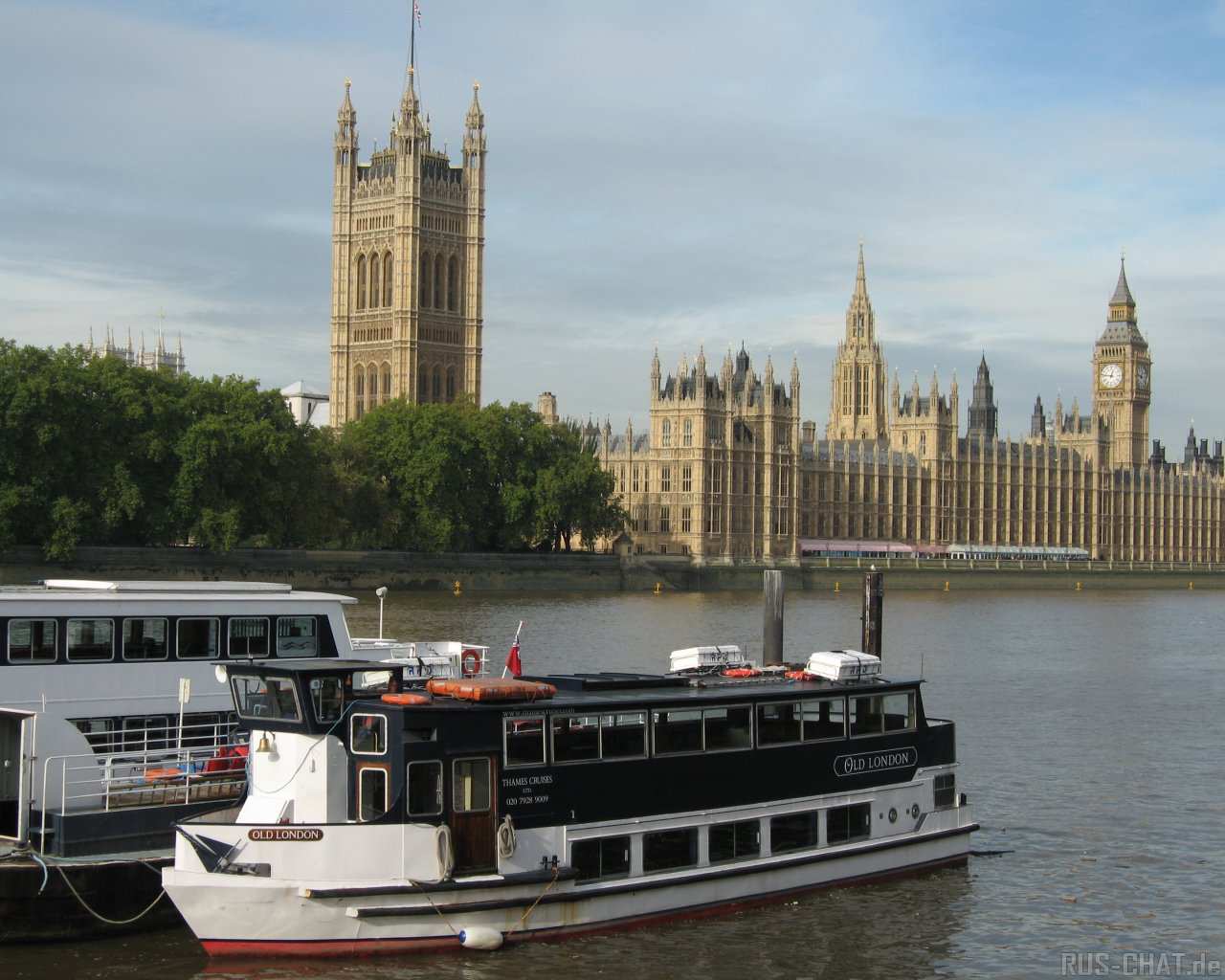 The capital of Great Britain is  London. It is situated on the river Thames. The Houses of Parliament is the seat of the British Government.
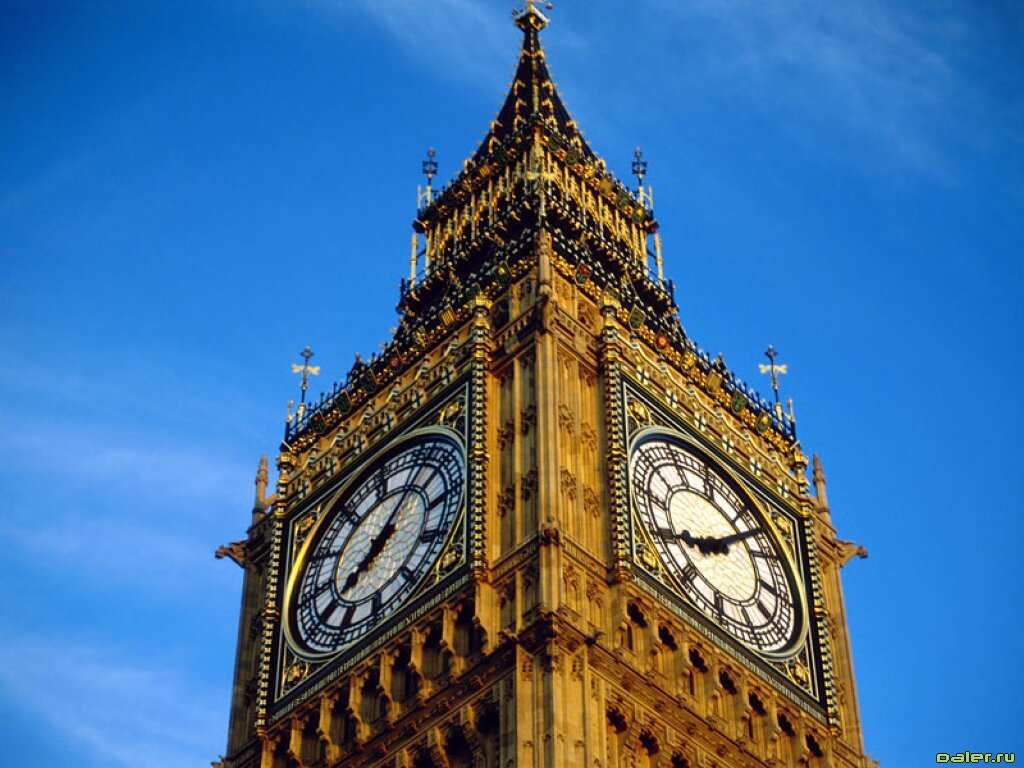 The tallest tower of the Houses of Parliament with the clock on it is Big Ben.
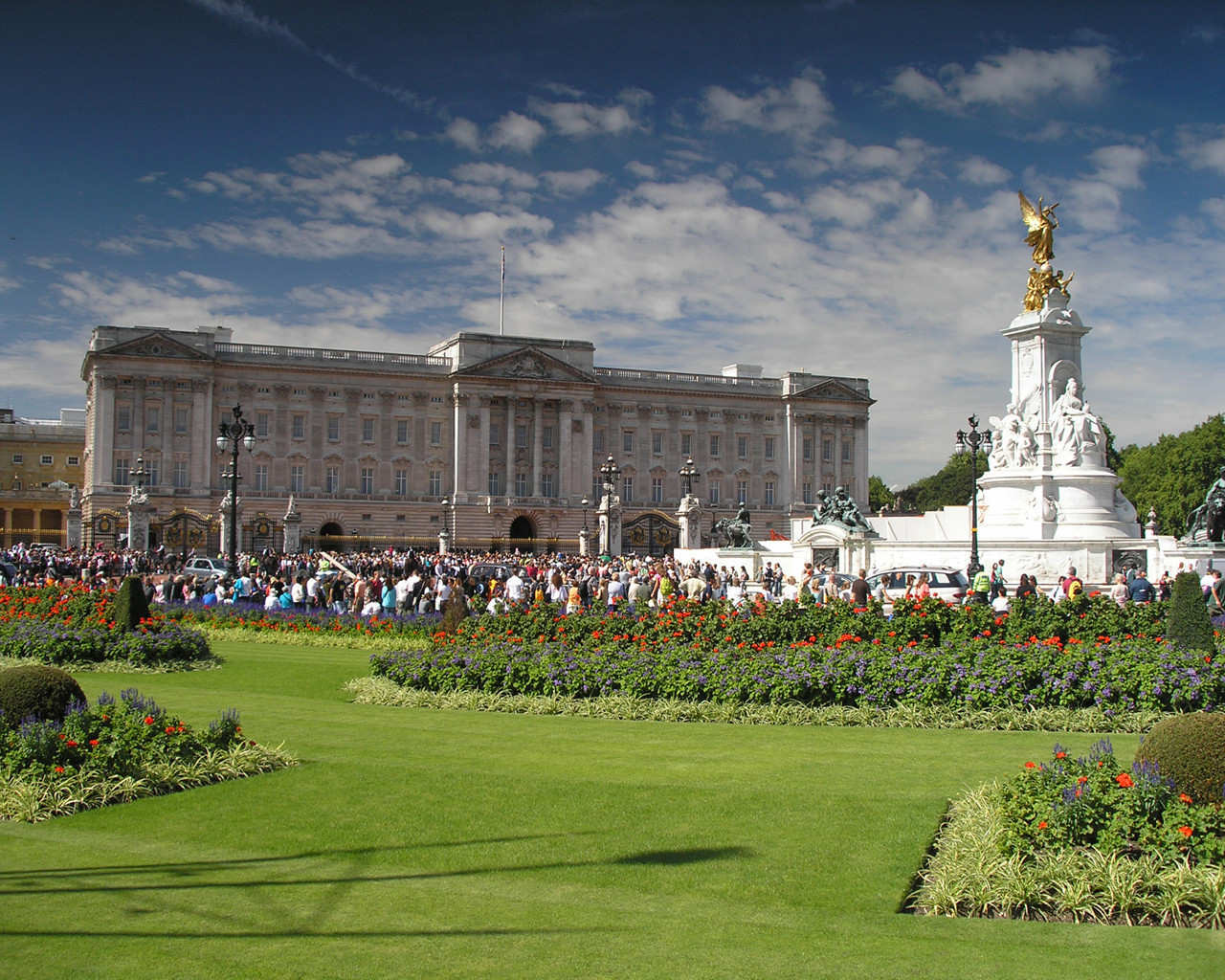 In the centre there is a Buckingham Palace. Queen Elizabeth lives there.
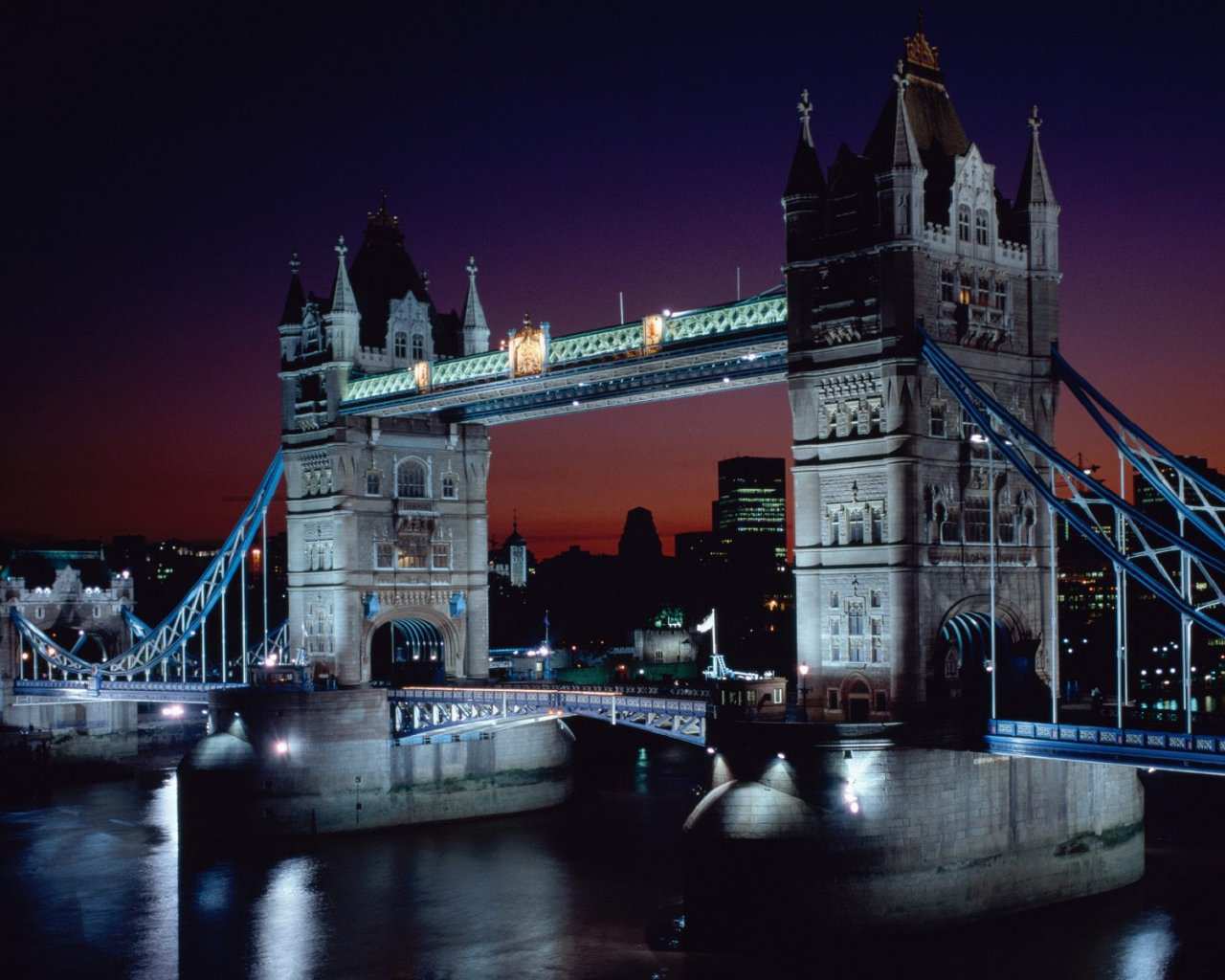 Crossing the river by Tower Bridge…
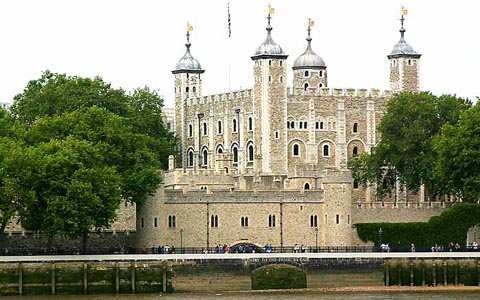 You can see the Tower of London. Many centuries ago it was a fortress, a Royal Palace and then a prison. Now it is a museum.
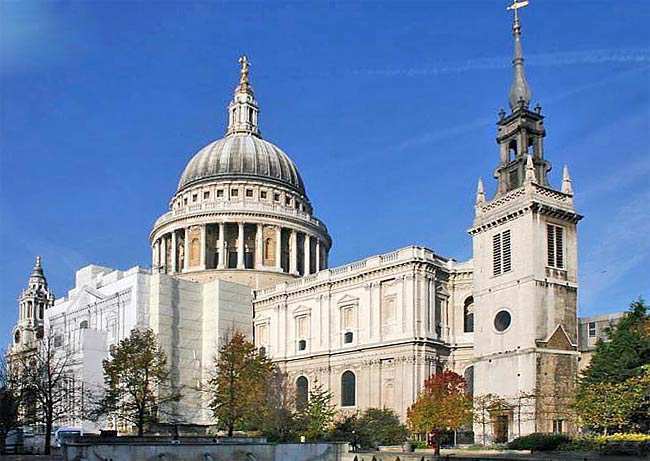 St.Paul’s  Cathedral is the biggest English church.
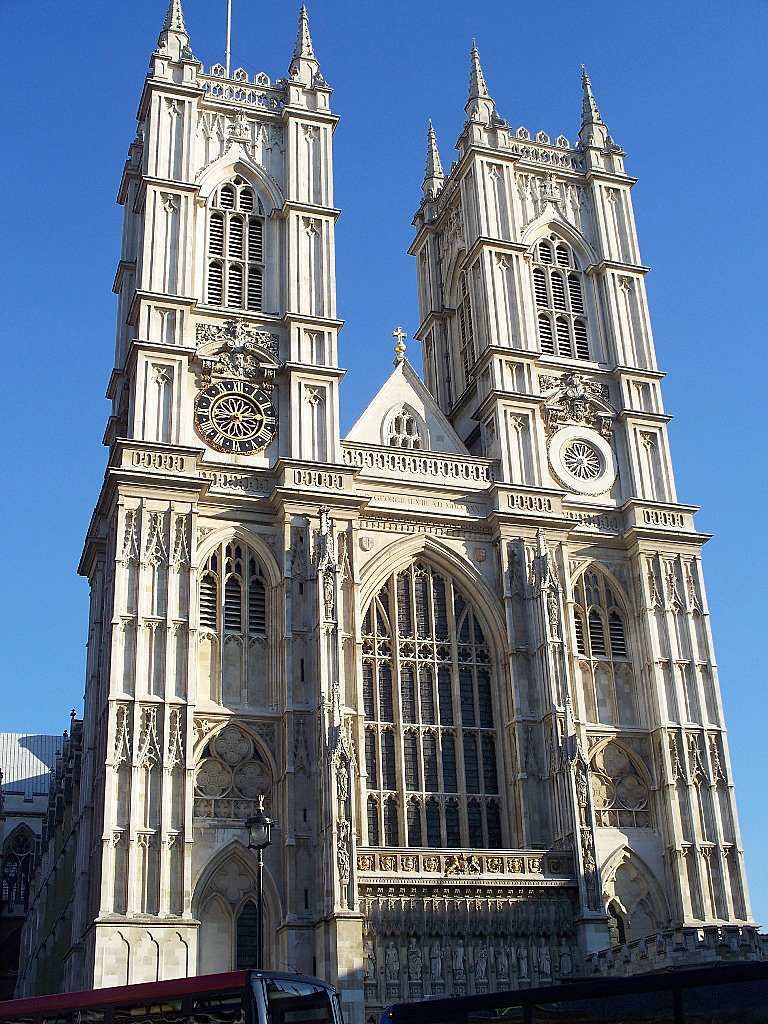 Westminster Abby is one of the oldest building in London. Many kings and queens are buried there.
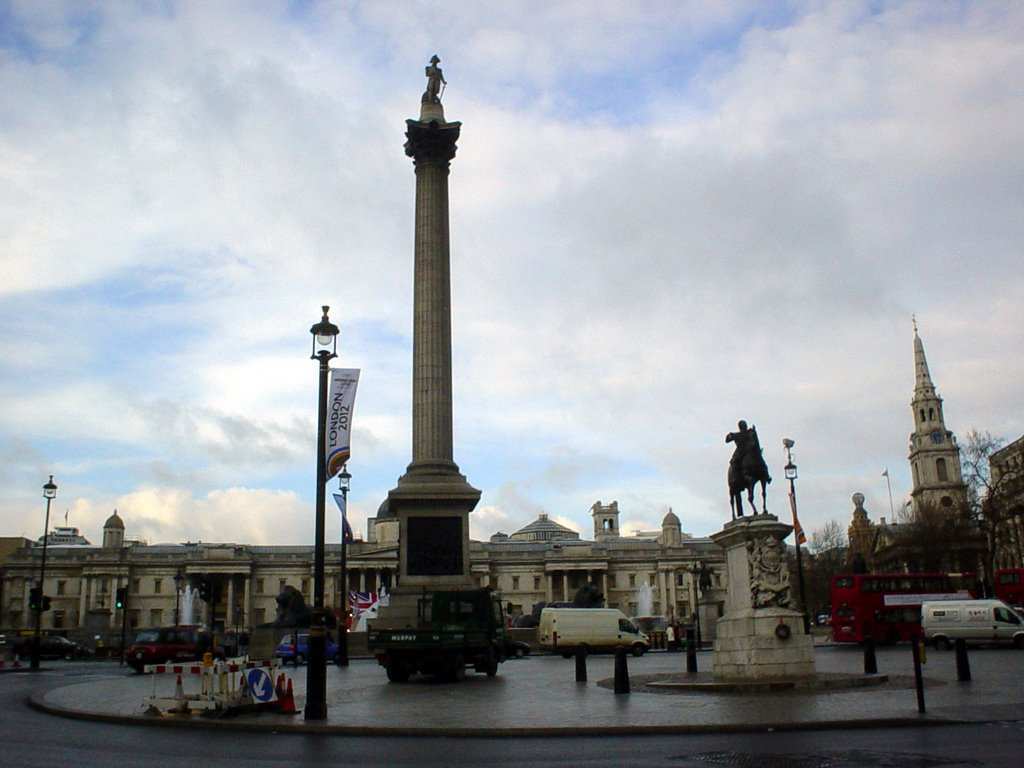 In the centre of  Trafalgar  Square is the monument to Nelson.
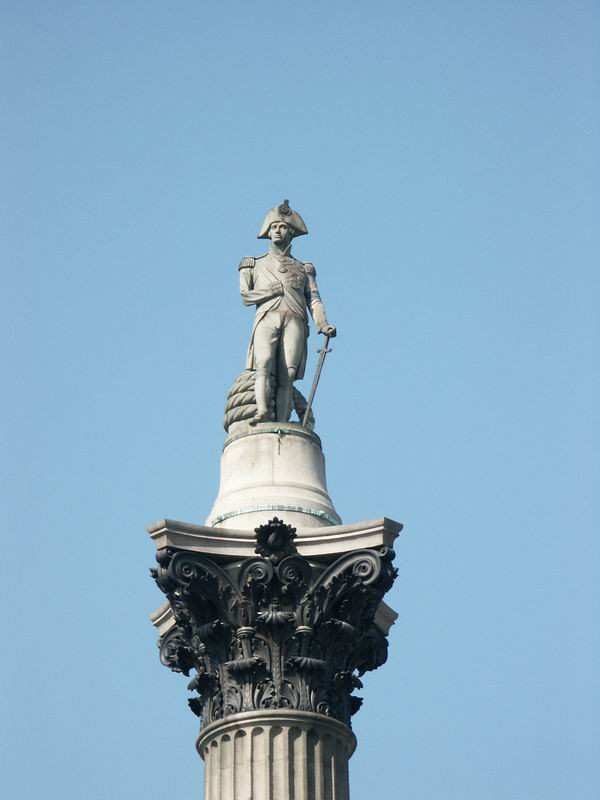 Admiral Nelson is the national hero of Great  Britain.
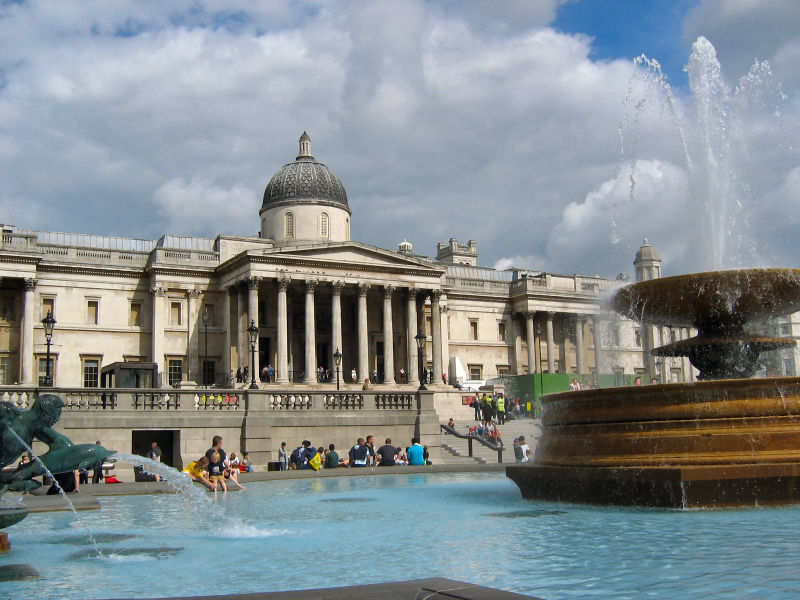 To the right of Trafalgar Square there is the National Gallery which has a fine collection of European paintings.
T
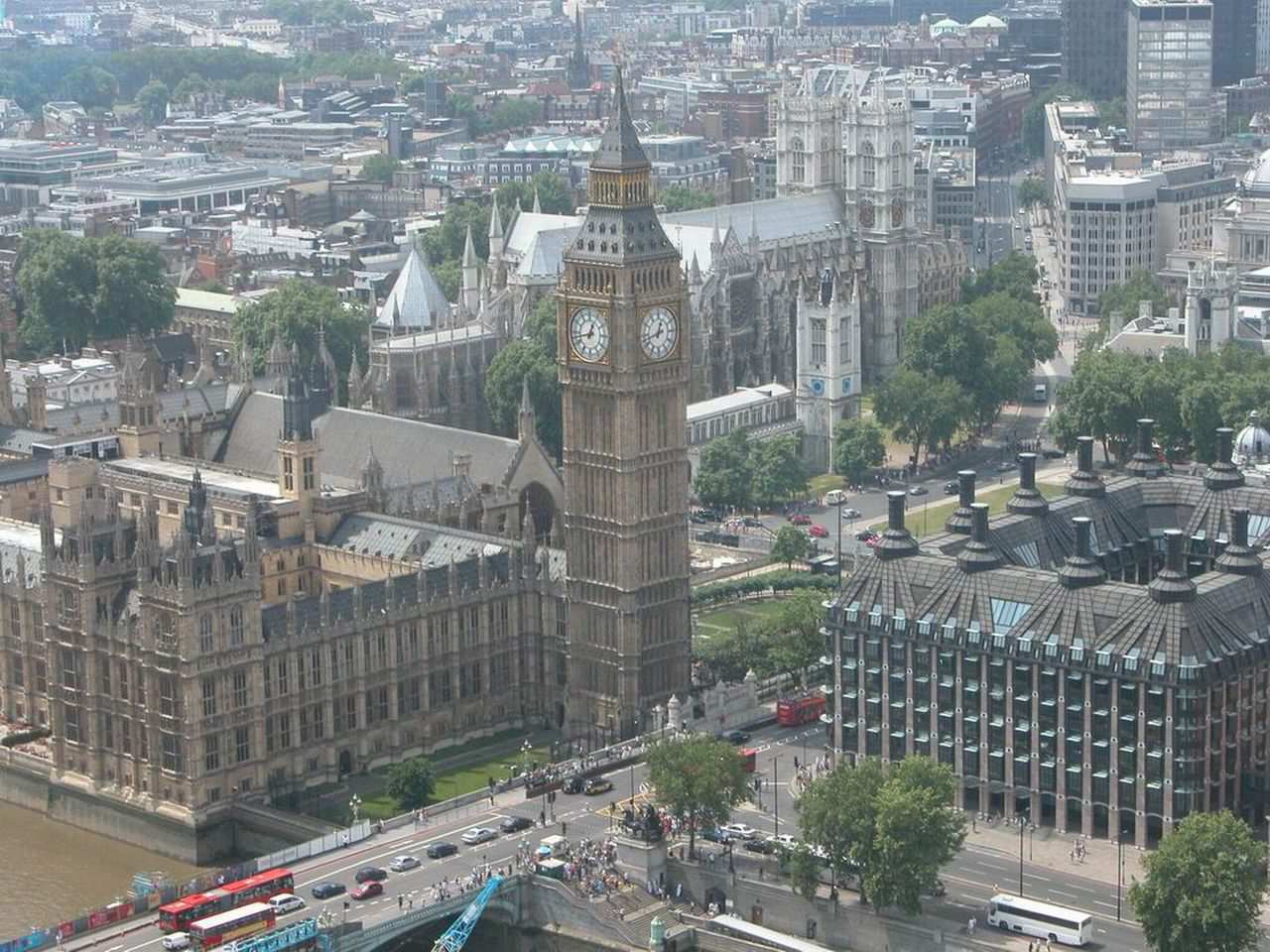